Как рисовать пустыню?
4 класс
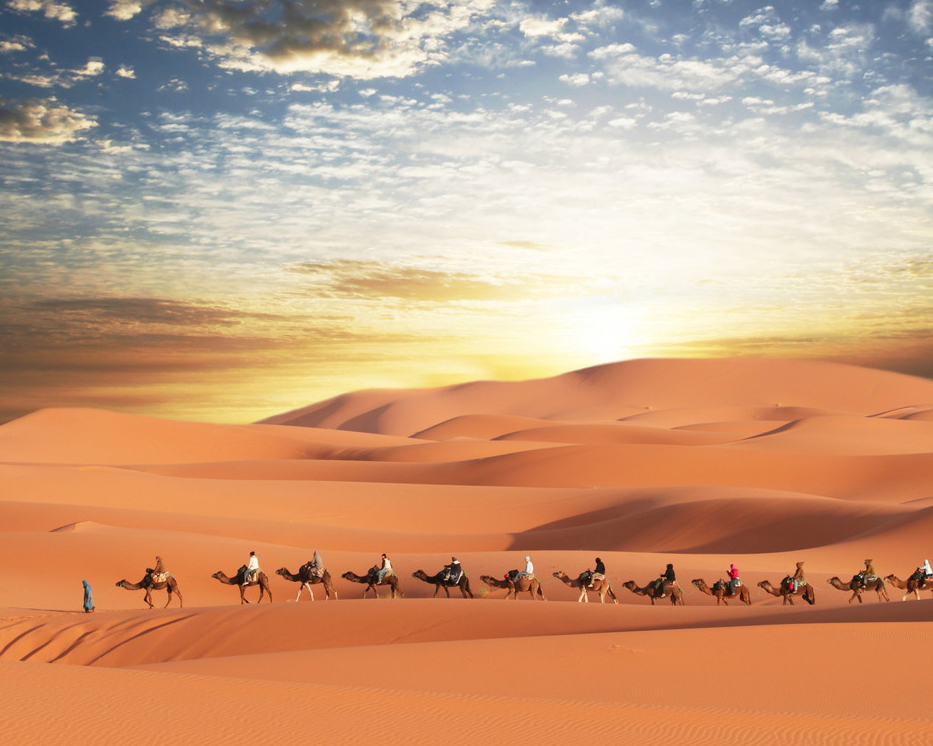 Сафонова Ольга Сергеевна, учитель начальных классов, МБОУ «Школа № 25»
г.  о .Балашиха,  2013г.
Загадка.
В ней песков большие грудыНазываются барханы,И по ним идут верблюды,Растянувшись караваном.
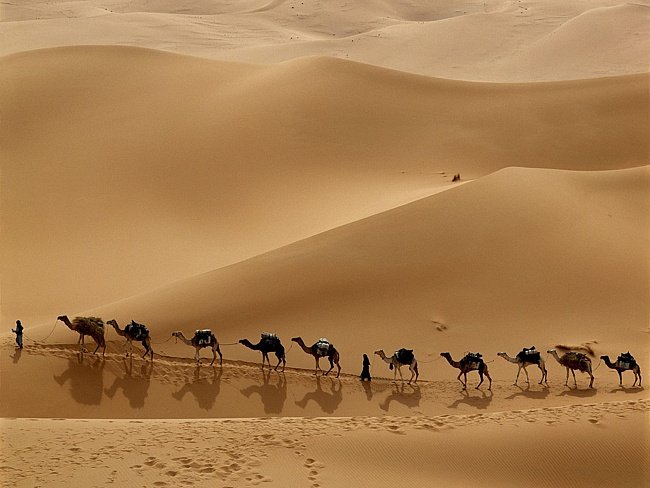 Пустыня
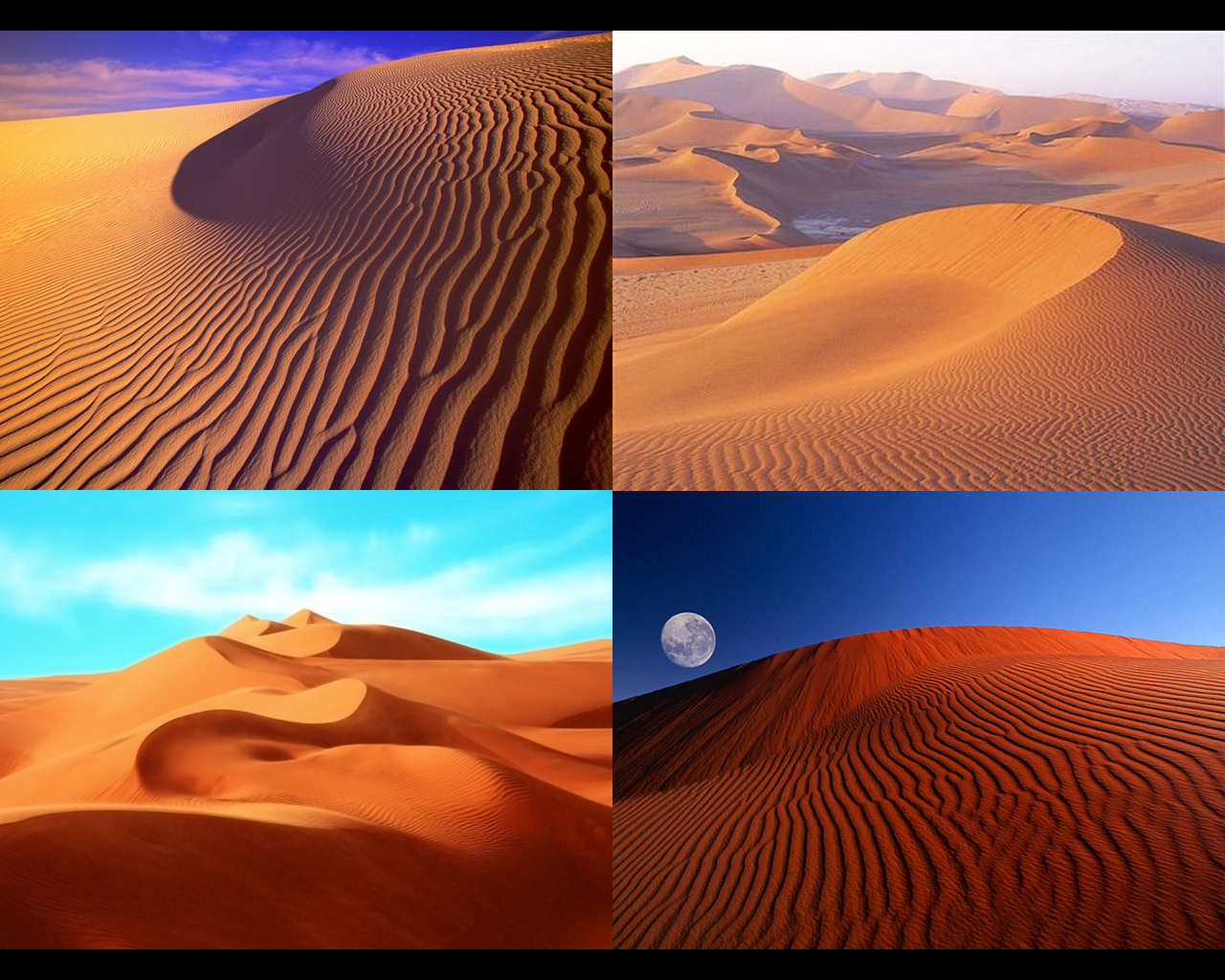 1
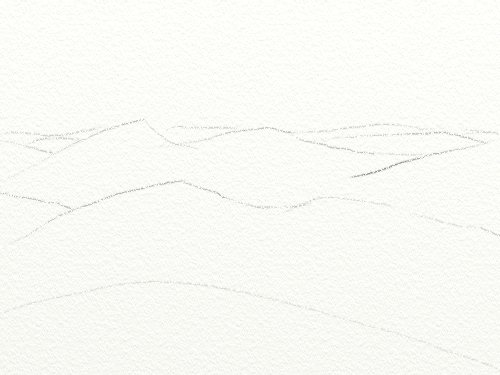 Легкими (без нажима) линиями карандаша нанесите волнообразные линии. Сначала определите линию горизонта, а потом рисуйте пустыню с барханами, но помните, 
чем дальше барханы, тем меньше они будут по размеру.
2
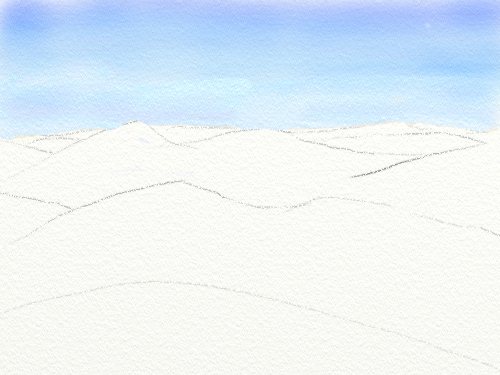 Нарисуем небо. Возле горизонта небо всегда светлее, чем над головой. Сначала намочим бумагу, чтобы краска ложилась более ровно и легче растекалась. Обмакните кисть в воду, и намочите влажной кистью всю область неба до горизонта. Подождите, чтобы бумага стала влажной. После этого возьмите на кисть голубой краски и нанесите горизонтальную полосу вдоль верхнего края бумаги. Надо, чтобы образовался плавный переход от яркого голубого цвета, к прозрачному почти белому цвету. Но каждую новую горизонтальную линию проводите так, чтобы она немного захватывала предыдущую.
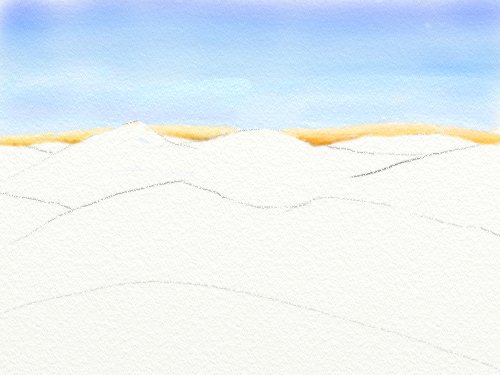 3
Когда небо подсохнет, точно так же рисуем пустыню. Смачиваем дальние барханы, и делаем растяжку желтого или оранжевого, от светлого тона к темному. Первый мазок делаем чуть окрашенной водой и в каждый последующий мазок добавляем немного цвета.
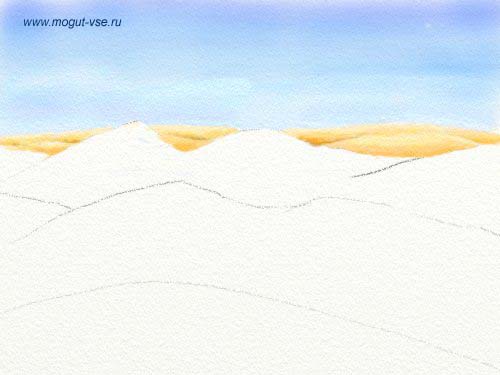 4
Написав барханы на горизонте, даем им просохнуть, и точно так же смачиваем следующий ряд барханов и снова прописываем их с помощью растяжки от светлого к темному цвету.
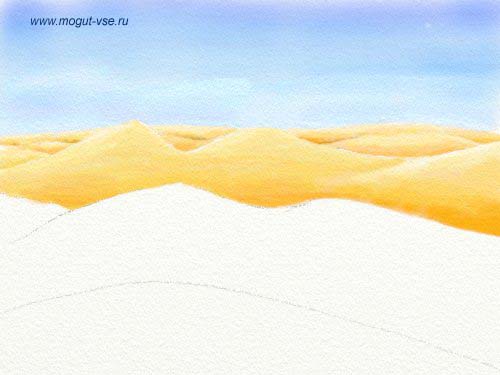 5
Точно так же продолжаем писать каждый следующий ряд барханов. 
Не забывайте о правилах перспективы: то, что ближе к нам прописываем более четко, 
то, что дальше от нас пишем с меньшей четкостью.
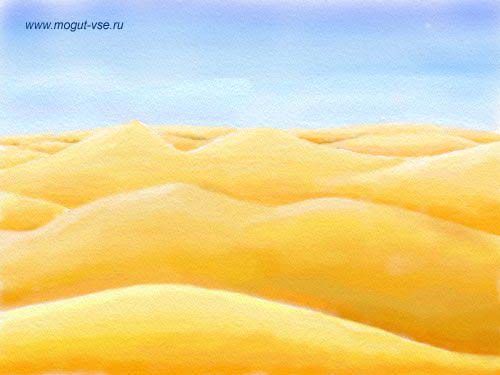 6
Добавим тени.   Например, если солнце будет светить слева, то тени будут с правых сторон холмов. На дальнем плане тени мягче, на переднем более резкие.
7
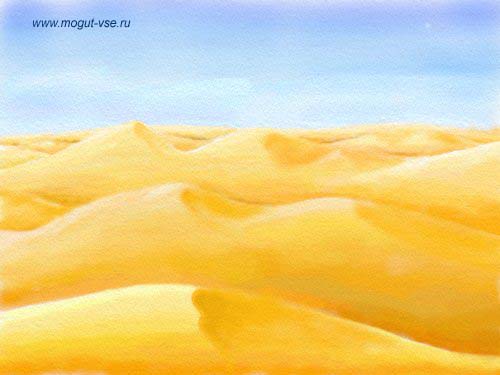 Вот что у нас должно получиться.
8
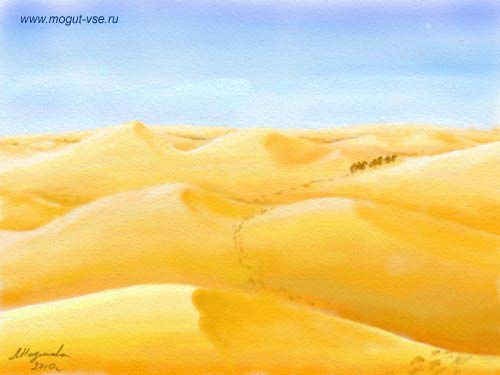 Тонкой кисточкой наметим следы на песке, а несколько вертикальных мазков создадут эффект ушедшего вдаль каравана. Вместо каравана можно нарисовать кактус, или ящерку.
9
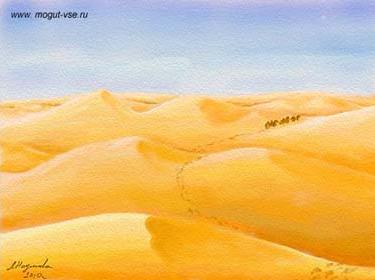 Работа закончена. Можем вставить её в рамку.
Ресурсы:
http://www.mogut-vse.ru/ludy/index.php?option=com_content&view=article&id=72%3A-4-&catid=44%3A2011-02-18-23-16-48&Itemid=97
http://nowa.cc/showthread.php?s=3ff219f00dae3e2cbc2431b731ba6e3c&p=4465347
http://rewalls.com/pic/201106/1280x1024/reWalls.com-36105.jpg
http://www.wallpapers10.net/wp-content/uploads/images/b7/landscapes.jpg
http://gallery.molodej-ka.com/content/6priroda/pystuni/ek8igBND8yOb9JYYj5l-w.jpg
http://motorld.com/r/walls_full/store_1024/nature/1e5f90e80403c1353359320e18bfbbbc.jpg
Сафонова Ольга Сергеевна, учитель начальных классов, МБОУ «Школа № 25»
г.  о . Балашиха,  2013г.